www.zooclub.ru
24 ИНТЕРЕСНЫХ ФАКТА О ЧЕРНЫХ МЕДВЕДЯХ
Барибал, или черный медведь — самый обычный североамериканский медведь. Обитает от севера Аляски и Канады до центральной Мексики и от 
Атлантического до Тихоокеанского 
побережья.
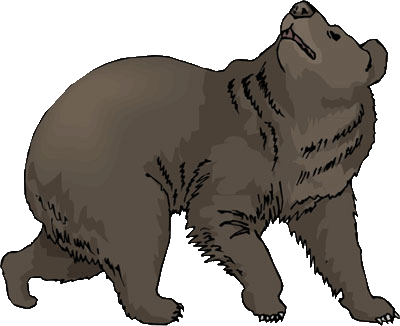 [Speaker Notes: http://zooclub.ru/fakty/o_chernom_medvede_baribale.shtml]
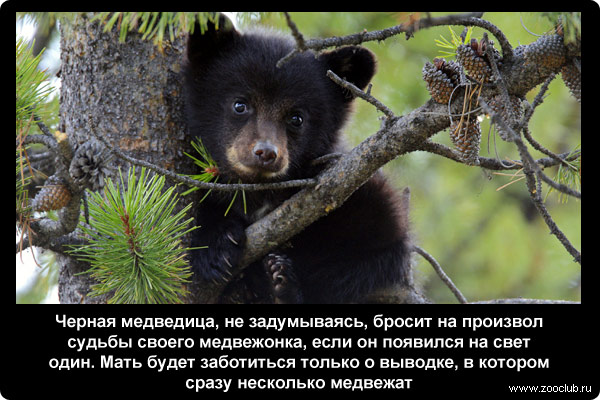 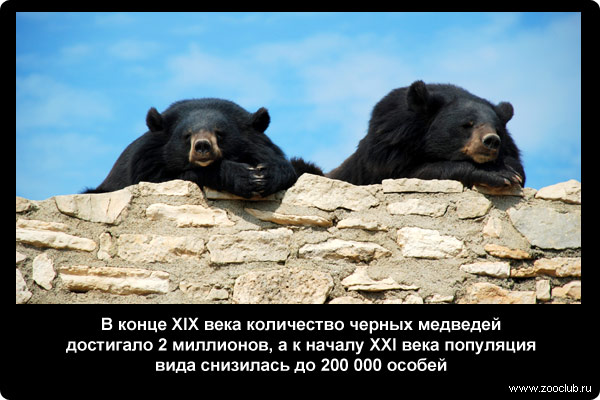 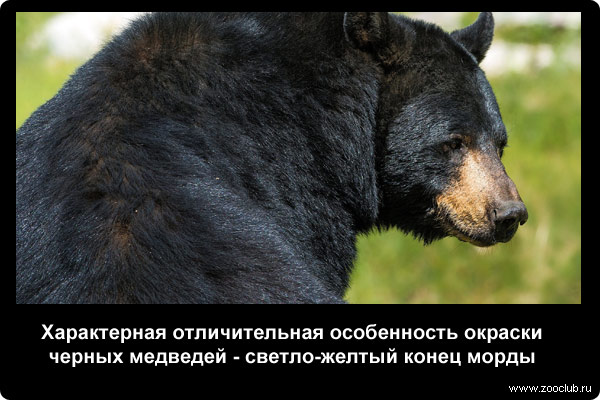 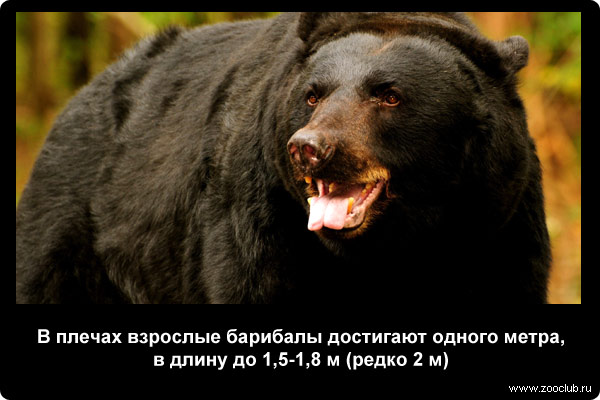 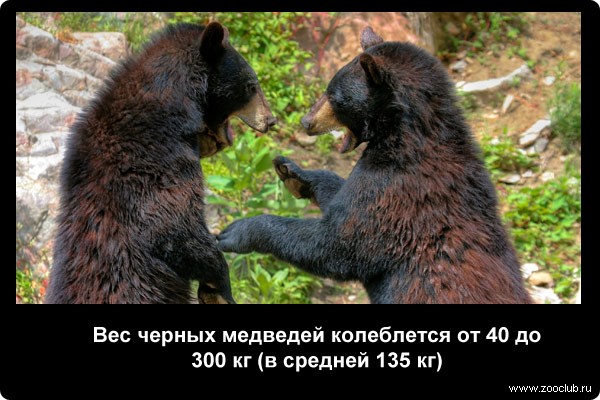 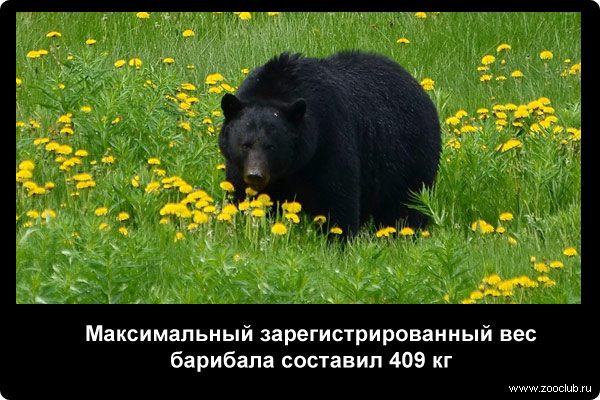 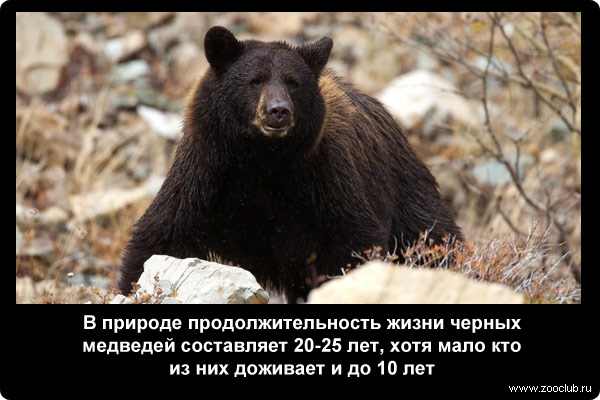 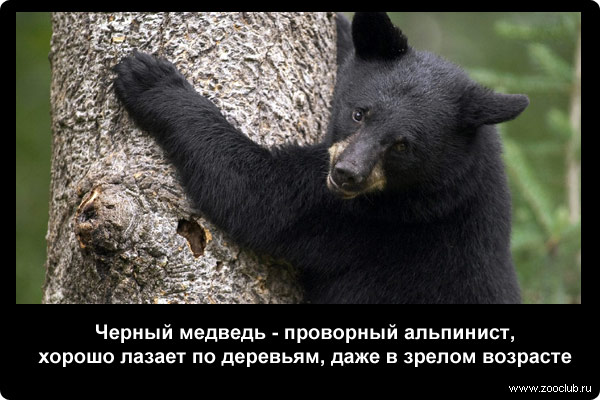 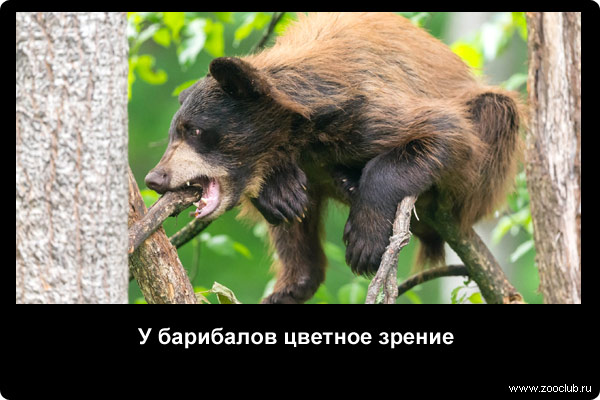 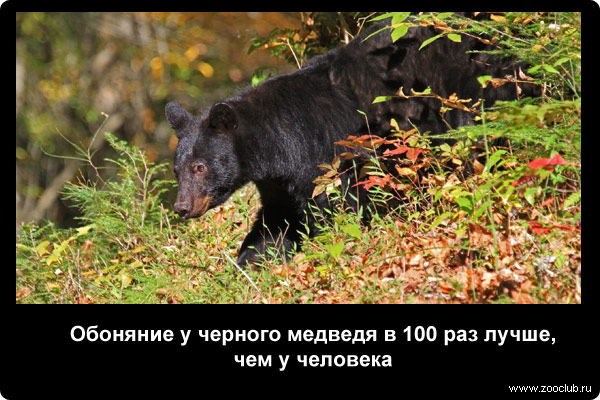 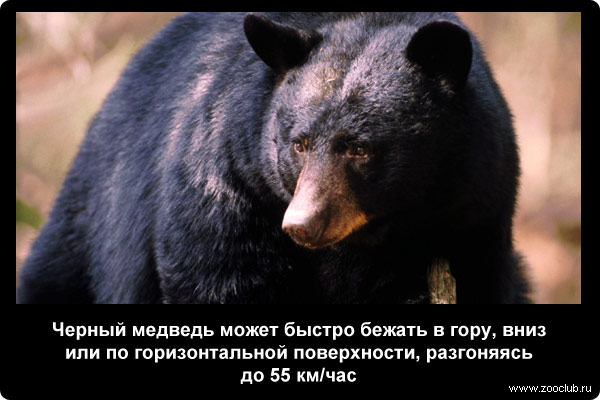 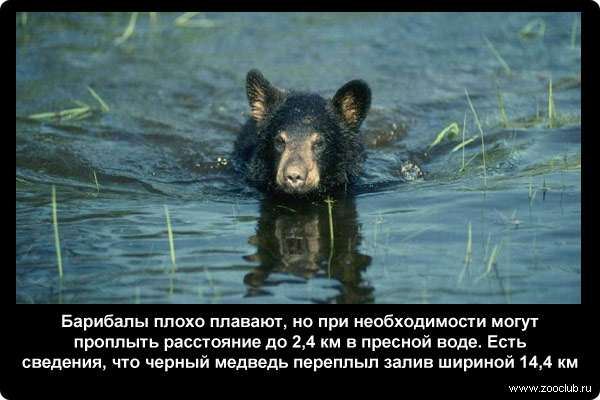 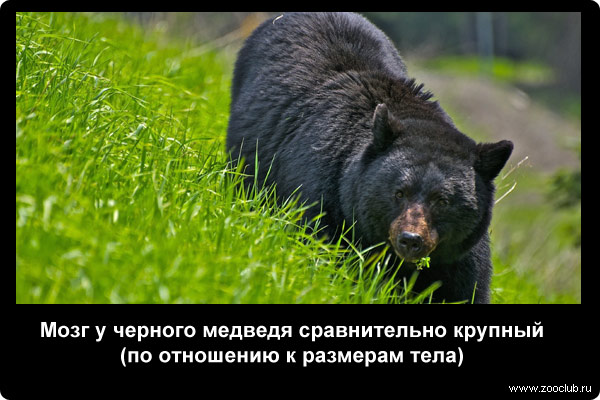 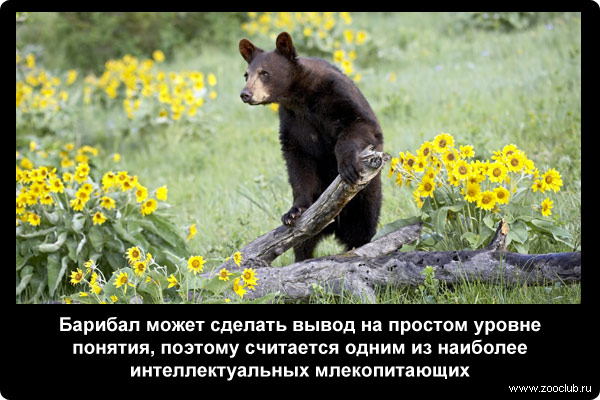 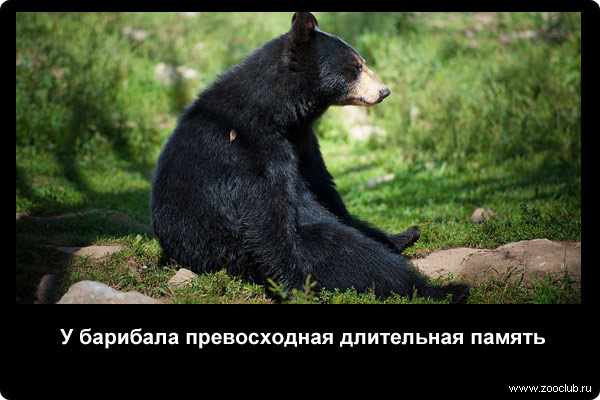 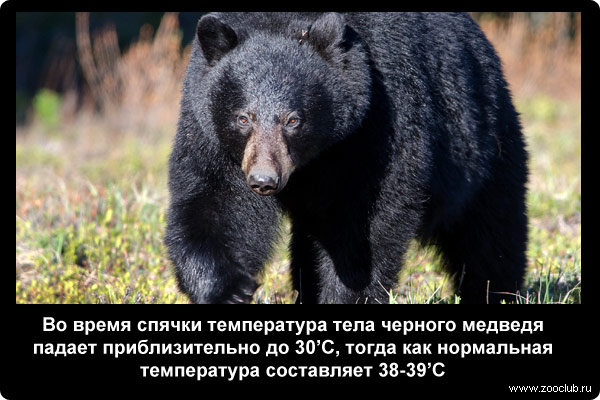 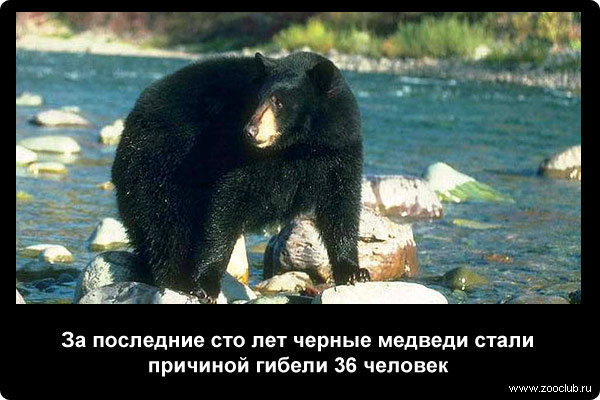 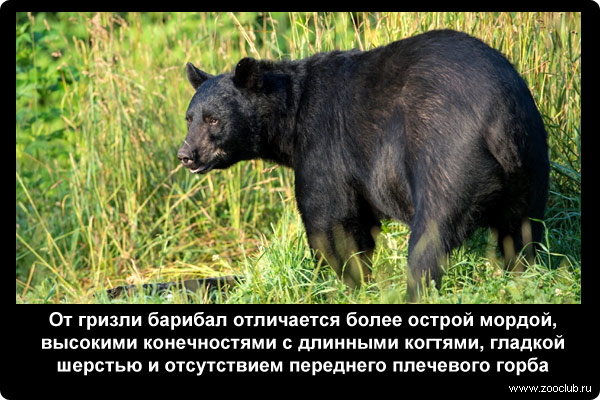 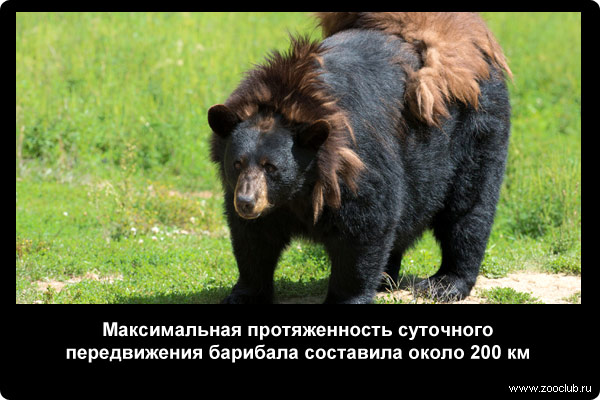 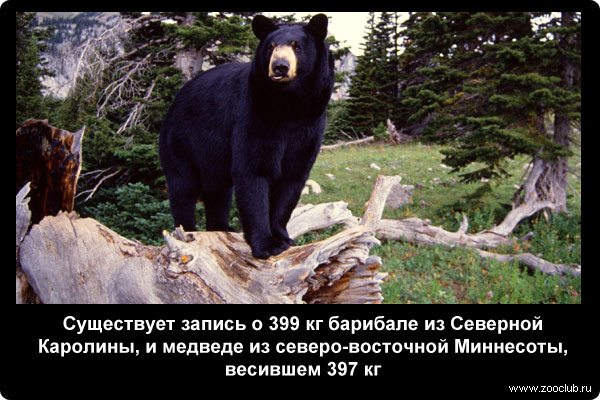 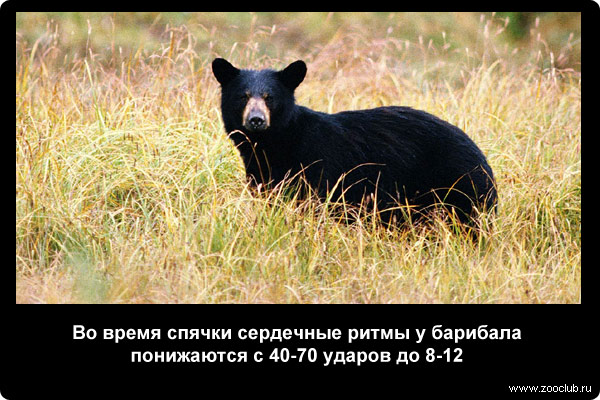 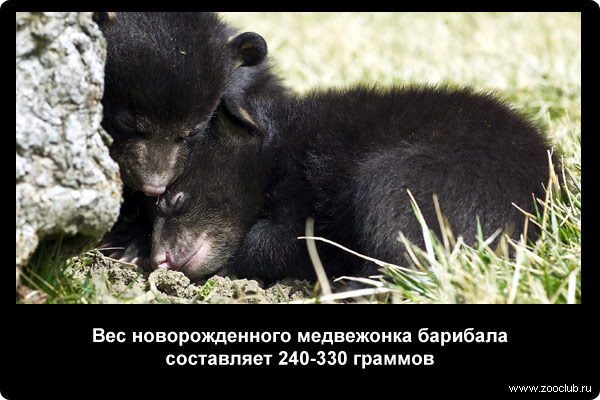 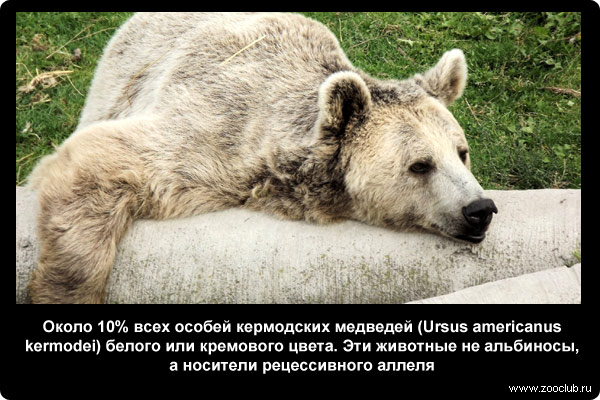 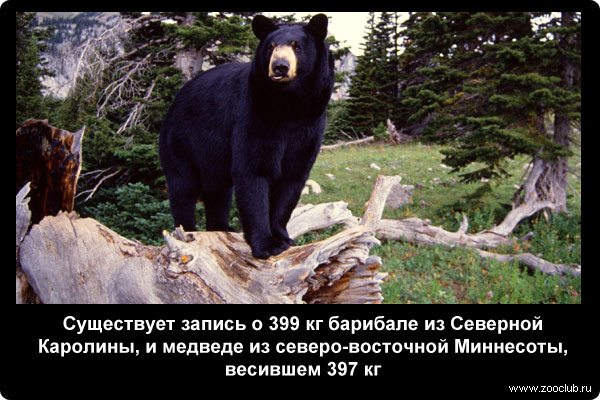 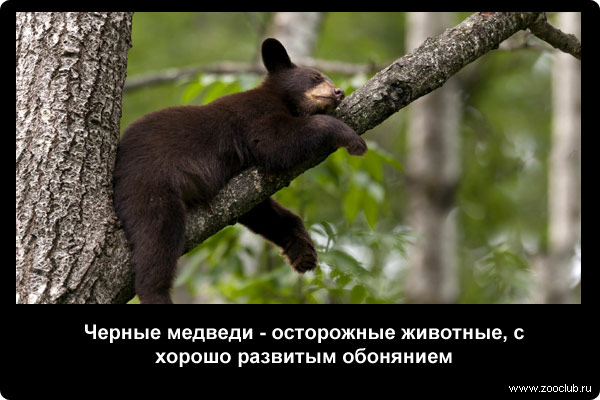